Latest From the Hilland the Internal Revenue Service
Daniel Baucum
Dallas/Fort Worth
dbaucum@canteyhanger.com
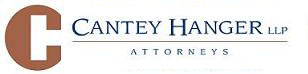 Federal Tax Developments
Tax Reform
U.S. Global Taxation
Domestic Tax Reform
Taxpayer Compliance Initiatives
Offshore Bank Accounts
Bank Secrecy Act Reports
Practitioner Compliance Initiatives
Circular 230 Revisions
Return Preparer Penalties
International Tax Reform
U.S. Taxes Worldwide Income of citizens and U.S. corporations.

U.S. Global Taxation of Multinational Corporations.
Competitive disadvantage?
35% (40%) Corporate Rate in U.S. is the highest among developed nations.
Ireland’s, for example, top rate is 12.5%.
Germany’s top rate is 29.58%.
Switzerland’s is 17.92%.

Territorial Taxation predominates rest of world.
House Ways & Means proposal to move U.S. toward territorial taxation.
Multinational Tax Planning: Corporate Inversions
Future non-U.S. earnings not taxed in U.S.
“Earnings Stripping”:  BVI Sub of Swiss Parent lends U.S. Sub funds.
Interest deduction on loan for U.S. tax purposes.
Loan not reportable on Corp. financials.
U.S. Corp
Swiss
Corp
Merge with Swiss Corp becoming Parent
Loan to U.S. subsidiary
BVI
Sub
“Corporate Inversions” – think of it as corporate “reflagging.”
Two ways to win:
 Future earnings escape U.S. global tax.
“Earnings stripping.”
Proposed Fixes.
Treasury exploring regulatory amendments to IRC Sec.7874
 Administration has not ruled out Executive Action.
  President’s proposes 28% Corp. tax rate.
House Ways & Means and Senate Finance Cmte. - lower corp. rate with complicated anti-base erosion rules.  
Washington Post Editorial:  Lower Corp. rate to 15%; Tax Shareholders on dividends at top ordinary income rate.
House Ways & Means Committee.
Revenue neutral fundamental tax reform:
 simplification,
 substantially lower tax rates,
 repeal the alternative minimum tax
 more competitive international tax system.
Chairman Dave Camp’s Proposal.
Lower rates:  nominal top 25% rate for individuals (after $300K tax brackets phase out/recapture to 40% rate).
AMT eliminated
Tax base broadened.
Many partnerships and S corps forced to accrual accounting.
Lower corporate tax rate;
One-time charge on income repatriation from overseas.
Eliminate “like kind” exchanges
Territorial Taxation
Senate Finance Committee
Extend expiring tax provisions for two years.  No revenues offsets.

“Bridge to tax reform” and other clichés (see House W & M above).
Taxation of Carried Interests
Tax Partnership “Carried Interests” as ordinary income.
Paid to advisor partners as fee for services; not attributable to investments. 

Several approaches discussed; Camp proposal latest.

Target Wall Street’s Hedge Funds (read “Fat Cats”). 

But affects all partnerships or LLCs treated as partnerships.
What is a Carried Interest?
Fund Manager gets share of capital gains for advice.
Investors
Fund Mgr.
Capital
Advice
Investment Fund
90%
10%
What is proposed legislation’s reach?
Business partnership or LLC. (Sweat equity?)
Family Limited Partnership.
GP or Mgr.
Partners or
Members
Advice & Capital
10%
Capital
Trade or Business
90%
Taxpayer Compliance Initiatives
Offshore Bank Accounts.
Foreign Bank Account Reporting (“FBAR”).
Don’t Forget IRS Form 1040, Schedule B, Part III.

IRS Offshore Voluntary Disclosure Program (“OVDP”).
New streamlined filing compliance if not willful.
Formerly “opt-out” of program if non-willful.
Program criticized as unfair by National Taxpayer Advocate.

Bank Secrecy Act Investigations.
Currency Transaction Reports/”Structuring”
Practitioner Compliance Initiatives
Circular 230 Revisions to Rules to Practice Before the IRS
All written tax advice subject to one standard of care.
Written advice on a Federal tax matter-
Be based on reasonable factual and legal assumptions,
Exercise reasonable reliance, and consider all relevant facts that the practitioner knows or should know.
“Covered Opinion” Rules requiring certain disclosures eliminated. 
Circular 230 Disclaimer No longer Necessary.
No longer needed at the end of emails and other writings.
Practitioner must be Competent to Practice before the IRS.
Competence depends on the facts and circumstances.
Circular 230 only applies once investigative, adversarial or adjudicative proceeding. Ridgley v. Lew (contingent fee refund claim) ; Loving v. IRS
Understatement Of Taxpayer Liability by Return Preparer
Section 6694(a) of the IRC: Unreasonable Positions
$1,000 fine

Can the IRS refer the offending party to the Office of Professional Responsibility? 

Section 6694(b) “willful or reckless conduct” is a mandatory referral.
If I can help, please feel free to contact me at the addresses or telephone numbers below-
Daniel Baucum, Partner
Cantey Hanger, LLP

1999 Bryan Street, Suite 3300, Dallas 75201
(214) 978-4137 direct
	or
600 West 6th Street, Suite 300, Fort Worth 76102
(817) 877-2820 direct
dbaucum@canteyhanger.com  
www.canteyhanger.com
Member of MERITAS Law Firms Worldwide
Review my Linkedin profile at:  www.linkedin.com/in/dbaucum
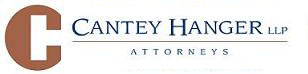